Let the conference speaker begin with a testimony of how being far from God, one of his/her relationships (parents, children, spouse) was broken until it turned into bitterness. And how the presence of Jesus filled with peace his/her life, to the point where that once broken relationship was restored.
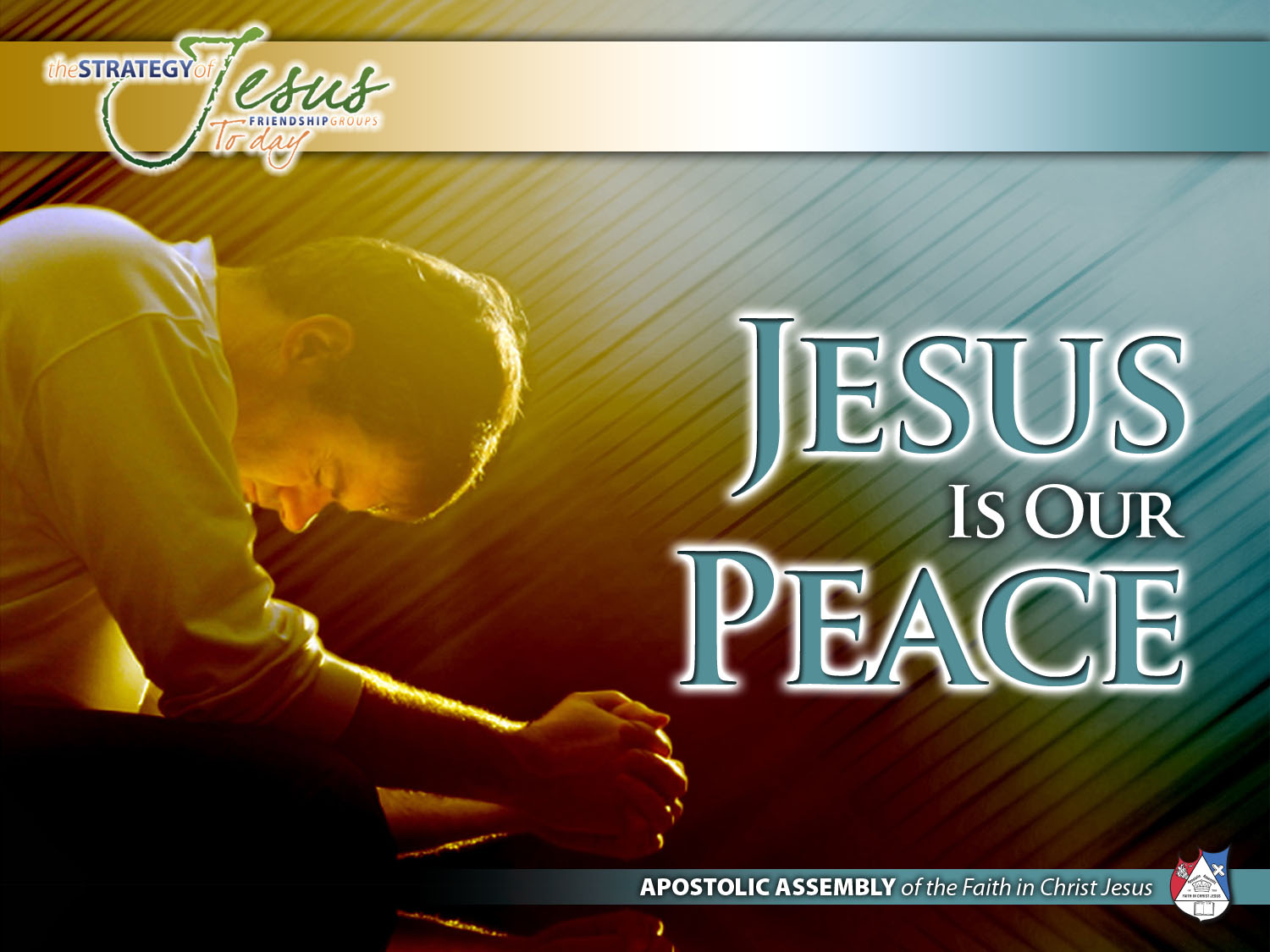 From Bitterness to Joy
Luke 2:14
"Glory to God in the highest heaven,    and on earth peace among those  whom he favors!”
Shalom
Shalom is peace in Hebrew.
But, what is peace?
Our usual definition for peace is “the absence of war.”
Shalom
But the Hebrew word for peace though is much deeper and richer.
Shalom has to do with our relationships. Shalom means that all our relationships are right.
Shalom Broken
In our world we find that Shalom is broken.
It is broken because of sin. When Adam our father sinned, the following relationships were broken:
Shalom Broken
Our relationship with God
Our relationship with our neighbor, with those “near” us.
Our relationship with creation.
And even our relationship to ourselves.
Shalom Broken
Because our peace was broken we are “enemies of God” according to Romans 5:10.
Without peace, without God’s Shalom, we are rebels against God, we live surrounded by death and crime human against human. Violence is a plague among families and we continue to destroy our planet.
Shalom Broken
God’s will is that his peace be restored throughout the whole world.
Jesus Christ is our peace. He is the restoration of our relationship with God and he is the healing of our relationships with our loved ones and fellow human beings.
The Meaning of Peace
At the birth of Jesus angels appeared in Heaven glorifying God and proclaiming peace to human beings. 
In the birth of Jesus, God gifted us with the restoration of all our broken relationships.
The Meaning of Peace
In Jesus, God has joined his divine nature with our human nature and as such eternal doors have been opened toward     a relationship with God.
God’s Peace Our Protection
In Christ Jesus, we can receive God’s peace which is the medicine for the healing of all our relationships. It’s something so deep and powerful that the Bible describes it in the following manner:
God’s Peace Our Protection
“And the peace of God, which passeth all understanding, shall keep your hearts and minds through Christ Jesus.”
Philippians 4:7
2 Corinthians 5:18
“And all things are of God, who hath reconciled us to himself by Jesus Christ, and hath given to us the ministry of reconciliation”

Reconcile,
 it means to bring into harmony.
The Prodigal Son: The blessing of Peace
The prodigal son broke his relationship with his father and all those who surrounded him in his household.
The Prodigal Son: The blessing of Peace
“Then Jesus said, ‘There was a man who had two sons. The younger of them said to his father, Father, give me the share of the property that will belong to me. So he divided his property between them. A few days later the younger son gathered all he had and traveled to a distant country, and there he squandered     his property in dissolute living” (Luke 15:11-13).
What destroys our relationships:
Bitterness:
“See to it that no one fails to obtain the grace of God; that no root of bitterness springs up and causes trouble, and through  it many become defiled 
(Hebrews 12:15).”
What destroys our relationships:
Hatred:
“Those who say, ‘I love God,’ and hate their brothers or sisters, are liars; for those who do not love a brother or sister whom they have seen, cannot love God whom they have    not seen (1 John 4:20).”
Luke 15:20-24
“So he set off and went to his father. But while he was still far off, his father saw him and was filled with compassion; he ran and put his arms around him and kissed him. Then the son said to him, ‘Father, I have sinned against heaven and before you; I am no longer worthy to be called your son.’”
Luke 15:20-24
But the father said to his slaves, ‘Quickly, bring out a robe—the best one—and put it on him; put a ring on his finger and sandals on his feet. And get the fatted calf and kill it, and let us eat and celebrate; for this son of mine was dead and is alive again; he was lost and is found!' And they began to celebrate.
The Prodigal Son
The Father, who represents God, embraced his son, who represents us.
God is not in distant Heaven condemning us. On the contrary He seeks us, calls us and receives us without consideration of where we come from.
The Prodigal Son
In receiving God’s embrace of love and forgiveness we receive freedom from bitterness, the power to forgive and to restore our relationships.
What does God’s peace mean?
We are no longer strangers or unknown to God. 
That our relationships with our spouse, parents, children, family members or neighbors can be healed and restored.
What does God’s peace mean?
That God transforms us into instruments   of healing for our cities and stewardship for creation.
“Therefore being justified by faith, we have peace with God through our Lord Jesus Christ (Romans 5:1)”
We are no longer …
… prisoners to bitterness.
… prisoners to hatred.
… prisoners to violence.
… prisoners to abuse.
In Jesus Christ:
WE HAVE PEACE WITH GOD,
WE HAVE PEACE WITH THOSE AROUND US,
WE HAVE PEACE WITH GOD’S CREATION,
Prayer
Lift up your hands in prayer and ask God to fill you with his presence, with his peace.Experience his love and forgiveness.If you were hurt or wounded receive from God healing and freedom.Ask God in his presence for the power to forgive.
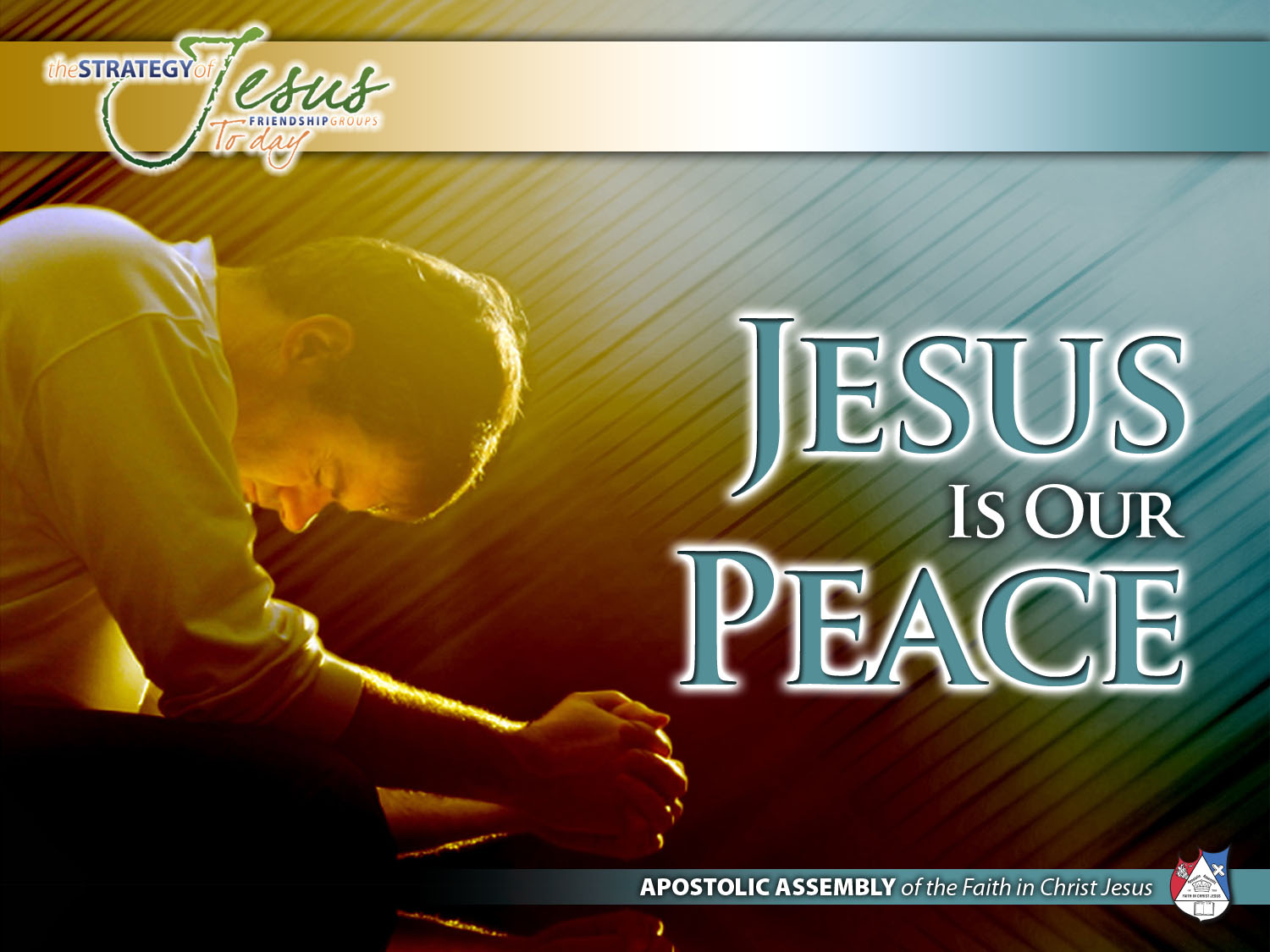 From Bitterness to Joy